Recherche  avancée de documentation scientifique
Marie-Renée De Sève Leboeuf, 
bibliothécaire
Mise en pratique
Tentez de trouver des publications sur le sujet suivant:
	L’utilisation du gaz traceur pour prédire la dispersion des 	nanoparticules en milieu de travail.

Quel outil de recherche avez-vous utilisé?
Comment avez-vous effectué la recherche? Avez quels mots-clés?

Durée: 5 min.
Objectifs
Identifier les outils de recherche pertinents à son domaine ou sujet
Élaborer des requêtes de recherche complexes
Effectuer des recherches précises dans Compendex & Inspec, Scopus et Google Scholar
Savoir relancer sa recherche en fonction des résultats obtenus
Accès hors campus
Pour accéder aux ressources électroniques de la bibliothèque à distance…

Configuration du navigateur webException: Internet Explorer 8 est incompatible
Codes d’accèsIdentifiant: courriel de l’ÉTS	ex: jean.tremblay.1@ens.etsmtl.caMot de passe: celui de l’ÉTS

Consulter la page Accès hors campus  sur le site web de la bibliothèque pour connaître toutes les procédures.
Processus de la recherche documentaire
Définir son sujet
Identifier les concepts importants et enrichir son vocabulaire
Faire un plan de concepts et formuler une première équation de recherche
Identifier les outils de recherche à consulter
Faire plusieurs recherches
Évaluer les résultats
Utiliser l’information
Processus de la recherche documentaire
Définir son sujet
Identifier les concepts importants et enrichir son vocabulaire
Faire un plan de concepts et formuler une première équation de recherche
Identifier les outils de recherche à consulter
Faire plusieurs recherches
Évaluer les résultats
Utiliser l’information
Étape 1: Se familiariser avec son sujet
Pour accéder aux collections des autres bibliothèques…

Prêt entre bibliothèques
Permet de commander des documents (livre, article de périodique ou de conférence, etc.) d’une autre bibliothèque universitaire.
Remplir le formulaire sur le site web
Il est nécessaire de créer votre mot de passe de la bibliothèque sur Mon ÉTS pour remplir des demandes de prêt entre bibliothèque
Délais d’environ 24 heures à 1 semaine.
Gratuit! (pour les cycles supérieurs)
Carte BCI
Permet d’emprunter des documents des autres universités québécoises/canadiennes ou de consulter leurs ressources électroniques sur place
Carte gratuite! Disponible au comptoir de prêt.
Étape 1: Définir son sujet
Étape d’exploration

Questions à se poser:
Qu’est-ce qui m’intéresse?
Quel aspect je veux approfondir?
À quel problème je veux apporter une solution?
Quelle est mon hypothèse de solution?
Vais-je être capable de trouver de la documentation là-dessus? (pas trop précis, pas trop large)
Documentation: Web, Google, Wikipedia, dictionnaires, encyclopédies, manuels scolaires, livres généralistes
Résultat idéal: Un énoncé de sujet de recherche clair
Processus de la recherche documentaire
Définir son sujet
Identifier les concepts importants et enrichir son vocabulaire
Faire un plan de concepts et formuler une première équation de recherche
Identifier les outils de recherche à consulter
Faire plusieurs recherches
Évaluer les résultats
Utiliser l’information
Étape 2: Identifier les concepts importants et enrichir son vocabulaire
Exemple de sujet: Validation de la technique du gaz traceur pour prédire la dispersion des nanoparticules dans un milieu de travail

2.1 Identifier les concepts importants

Trois concepts…
Technique du gaz traceur
Milieu de travail
Nanoparticules
Étape 2: Identifier les concepts importants et enrichir son vocabulaire
Exemple de sujet: Validation de la technique du gaz traceur pour prédire la dispersion des nanoparticules dans un milieu de travail

2.2 Enrichir son vocabulaire (synonymes et traductions)
Outils suggérés:
Dictionnaires terminologiques: Termium et Grand dictionnaire terminologique
Vocabulaire contrôlé: Compendex, Inspec, Mesh (santé), etc.
Sites web
Lectures déjà effectuées
Étape 2: Identifier les concepts importants et enrichir son vocabulaire
Dictionnaire terminologiques

Termium 
Banque de données terminologique gérée par le Bureau de la traduction du Canada;
Propose la terminologie officielle employée au Canada, des définitions, des traductions (anglais, espagnol);
Dictionnaire technique et spécialisé.

Grand dictionnaire terminologique
Banque de données terminologique gérée par l’Office québécois de la langue française;
Propose la terminologie officielle employée au Québec, des définitions et des traductions en anglais (voire en espagnol, italien, portugais, etc.);
Dictionnaire technique et spécialisé.
Processus de la recherche documentaire
Définir son sujet
Identifier les concepts importants et enrichir son vocabulaire
Faire un plan de concepts et formuler une première équation de recherche
Identifier les outils de recherche à consulter
Faire plusieurs recherches
Évaluer les résultats
Utiliser l’information
Étape 3: Faire un plan de concepts et formuler une première équation de recherche
Exemple de sujet: Validation de la technique du gaz traceur pour prédire la dispersion des nanoparticules dans un milieu de travail

3.1 Faire un plan de concept
Mise en pratique
Réalisez un plan de concept pour votre sujet de recherche.
Identifiez les concepts dans votre sujet de recherche;
Trouvez les traductions et synonymes pour chacun de ces concepts à l’aide de…
Termium
Grand dictionnaire terminologique
Inscrivez les dans un plan de concept (tableau).

Durée: 10 min.
Étape 3: Faire un plan de concepts et formuler une première équation de recherche
3.2 Formuler une première équation de recherche

ET/AND   pour ajouter un concept (généralement, l’opérateur par défaut)          		Tracer AND gas
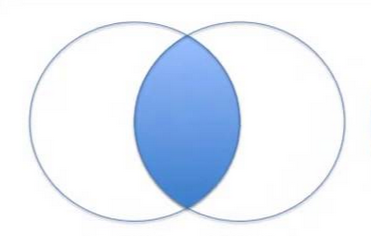 tracer
gas
Étape 3: Faire un plan de concepts et formuler une première équation de recherche
3.2 Formuler une première équation de recherche

OU/OR     pour préciser des équivalences, des synonymes	         Technique OR method
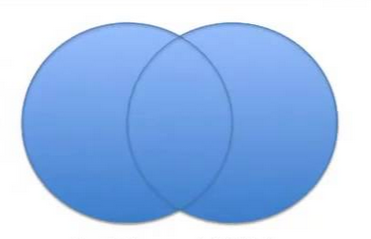 technique
method
Étape 3: Faire un plan de concepts et formuler une première équation de recherche
3.2 Formuler une première équation de recherche

SAUF/NOT  pour exclure un terme de la recherche; à utiliser avec 				précautions		Gas NOT methane
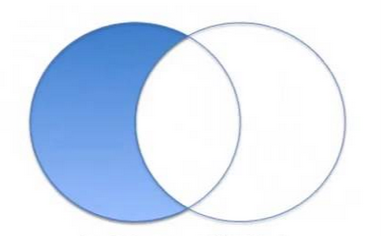 gas
methane
Étape 3: Faire un plan de concepts et formuler une première équation de recherche
3.2 Formuler une première équation de recherche

ET/AND   pour ajouter un concept (généralement, l’opérateur par défaut)          		Tracer AND gas

OU/OR     pour préciser des équivalences	         Technique OR method

SAUF/NOT  pour exclure un terme de la recherche; à utiliser avec 				précautions		Gas NOT methane

"  "      pour chercher une expression exacte
	         "Tracer gas technique"
Étape 3: Faire un plan de concepts et formuler une première équation de recherche
3.2 Formuler une première équation de recherche

"  "      pour chercher une expression exacte
	         "Tracer gas technique" 

* 	     pour des mots débutant par les mêmes lettres     	         Nanoparticle* = nanoparticle, nanoparticles	         Nano* = nanoarray, nanoassembly, nanobiology… nanoparticle

(   )      pour contraindre l’ordre de la recherche
		"tracer gas" AND (technique* OR method*)

Opérateur de proximité (NEAR, N, W, PRE, etc.)  pour déterminer la 	distance maximale entre deux termes; pas offert dans tous les outils 	de recherche; permet parfois de préciser l’ordre des termes; ne peut	 pas toujours être combiné avec d’autres opérateurs; 	à vérifier, toujours!
	 "tracer gas" NEAR/2 method*
Étape 3: Faire un plan de concepts et formuler une première équation de recherche
3.2 Formuler une première équation de recherche

Parmi ces requêtes, laquelle est la plus précise, donc donnera le moins de résultats?
Tracer AND gas
"Tracer gas"	 
(Tracer AND search) OR gas	
 (Tracer OR search) AND gas
Étape 3: Faire un plan de concepts et formuler une première équation de recherche
3.2 Formuler une première équation de recherche

Parmi ces requêtes, laquelle donnera le plus de résultats?
“tracer gas” AND “search gas”
“tracer gas” OR “search gas”
“tracer gas” NOT “search gas”
Étape 3: Faire un plan de concepts et formuler une première équation de recherche
3.2 Formuler une première équation de recherche

Laquelle de ces requêtes serait la plus pertinente pour trouver de l’information sur la problématique des nanoparticules en milieu de travail?
Nanoparticles AND “work environment”
Nano* AND (work* OR job*)
Nanopartic* AND (work* OR job OR occupation*)
Étape 3: Faire un plan de concepts et formuler une première équation de recherche
3.2 Formuler une première équation de recherche
AND
AND
OR
N.B. Plan de concepts volontairement simplifié pour plus de lisibilité.Pour une recherche exhaustive, il faudrait utiliser tout le vocabulaire trouvé!
Étape 3: Faire un plan de concepts et formuler une première équation de recherche
3.2 Formuler une première équation de recherche

Exemple de requête: 
(technique* AND ("tracer gas" OR "gaz traceur"))
AND
nanopartic*
AND
(travail* OR industr* OR work* OR occupation*)
Étape 3: Faire un plan de concepts et formuler une première équation de recherche
AND
AND
OR
(technique* AND ("tracer gas" OR "gaz traceur"))
AND
nanopartic*
AND
(travail* OR industr* OR work* OR occupation*)
Mise en pratique
Formulez une première équation de recherche à l’aide de votre plan de concepts.










Durée: 10 min.
Rappel des opérateurs de recherche
ET/AND   pour ajouter un concept    		Tracer AND gas
OU/OR     pour préciser des équivalences	         Technique OR method
"  "      pour chercher une expression exacte
	         "Tracer gas technique"  
* 	     pour des mots débutant par les mêmes lettres     	         Nanoparticle* = nanoparticle, nanoparticles
(   )      pour contraindre l’ordre de la recherche
		"tracer gas" AND (technique* OR method*)
Processus de la recherche documentaire
Définir son sujet
Identifier les concepts importants et enrichir son vocabulaire
Faire un plan de concepts et formuler une première équation de recherche
Identifier les outils de recherche à consulter
Faire plusieurs recherches
Évaluer les résultats
Utiliser l’information
Étape 4: Identifier les outils de recherche à consulter
Exemple de sujet: Validation de la technique du gaz traceur pour prédire la dispersion des nanoparticules dans un milieu de travail

Outils présentés dans la formation:
Compendex & Inspec (ingénierie)
Scopus (multidisciplinaire)
Google Scholar (multidisciplinaire)

Pour identifier d’autres outils de recherche spécifiques à votre domaine…
Sélection de bases de données par discipline
Using the engineering literature (T 10.7 U85 2006)
Information sources in engineering (T10.7 I54.2005)
Étape 4: Identifier les outils de recherche à consulter
Exemple de sujet: Validation de la technique du gaz traceur pour prédire la dispersion des nanoparticules dans un milieu de travail

3.1 Identifier les sources d’information à consulter

Distinction: Bases de données vs. Collections électroniques

Base de données bibliographiques
Description d’articles dans un ou plusieurs domaines
Indexent les publications de plusieurs éditeurs
Vérifier la disponibilité avec le bouton 
Exemples :  Compendex & Inspec, Scopus, Web of Science

Collections de documents électroniques
Description et texte intégral des documents en format électronique
Indexent les publications d’un seul éditeur
Exemples : ScienceDirect, IEEExplore
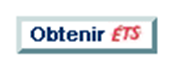 Étape 4: Identifier les outils de recherche à consulter
Bases de données bibliographiques










Collections électroniques
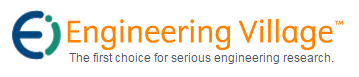 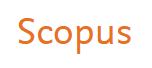 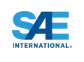 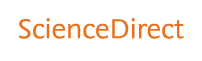 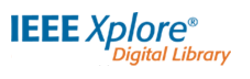 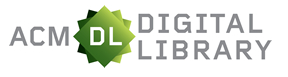 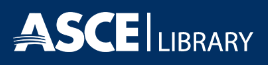 Processus de la recherche documentaire
Définir son sujet
Identifier les concepts importants et enrichir son vocabulaire
Faire un plan de concepts et formuler une première équation de recherche
Identifier les outils de recherche à consulter
Faire plusieurs recherches
Évaluer les résultats
Utiliser l’information
Étape 5: Faire plusieurs recherches
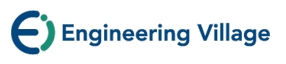 Compendex & Inspec
Base de données la plus importante dans le domaine du génie
Compendex  Recense plus de 18 millions de notices d’articles de revues scientifiques ou de conférences, de livres, de thèses, etc.
Inspec  Recense plus de 16 millions de notices d’articles de revues scientifiques ou de conférences, de livres, etc.
Base de données bibliographique, donc comprend uniquement des références d’articles
Recherche uniquement en anglais
Accès au texte intégral
Cliquer sur                     ou 
Sinon, demander un prêt entre bibliothèques (PEB) en cliquant sur
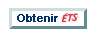 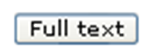 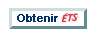 [Speaker Notes: (technique* AND "tracer gas") AND nanopartic* AND (industr* OR work* OR occupation* OR job) = 0 résultat

((technique* OR method* OR measurement*) AND (tracer OR search) AND gas) AND (nanopartic*) AND (industr* OR work* OR occupation* OR job) = 34 résultats

((technique* OR method* OR measurement*) AND (tracer OR search) AND gas) AND (nanopartic* OR (nano* AND particle*)) AND (industr* OR work* OR occupation* OR job) = 57 résultats]
Étape 5: Faire plusieurs recherches
Astuce de recherche!

Utiliser la stratégie des blocs de construction pour combiner ses différents concepts dans une base de données.

Comment? Élaborer une requête de recherche par concept, puis combiner ces requêtes avec la fonction d’historique de recherche (search history).
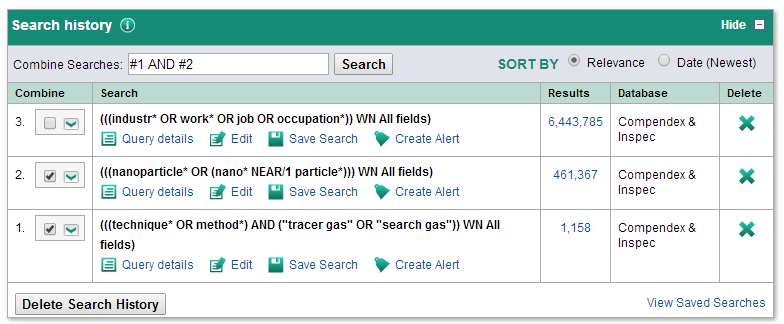 [Speaker Notes: (technique* OR method*) AND (tracer OR search) AND gas
(nanoparticle* OR (nano* AND particle*))
(industr* OR work* OR job OR occupation*)]
Mise en pratique
Lancez votre équation de recherche dans Compendex & Inspec.

Combien de résultats obtenez-vous?
Comment pourriez-vous élargir ou préciser la recherche afin d’obtenir plus ou moins de résultats?

Durée: 10 min.
Étape 5: Faire plusieurs recherches
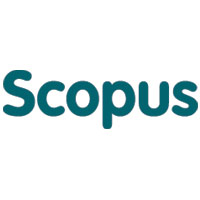 Scopus
Base de données bibliographique multidisciplinaire
Recense plus de 60 millions de notices d’articles de revues scientifiques ou de conférences, de revues professionnelles, de livres, etc.
Contenu en plusieurs langues, mais recherche essentiellement en anglais
Possibilité de classer les résultats par nombre de citation, donc de connaître les articles les plus cités (les plus influents?) sur le sujet
Accès au texte intégral
Cliquer sur                     
Sinon, demander un prêt entre bibliothèques (PEB) en cliquant sur
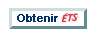 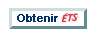 [Speaker Notes: ((technique* OR method* OR measurement*) AND (tracer OR search) AND gas) AND (nanopartic* OR (nano* AND particle*)) AND (industr* OR work* OR occupation* OR job) = 38 résultats

(technique* OR method*) AND (tracer OR search) AND gas
(nanoparticle* OR (nano* AND particle*))
(industr* OR work* OR job OR occupation*)]
Étape 5: Faire plusieurs recherches
Astuce de recherche!

Utiliser la stratégie des perles de citation pour trouver de nouveaux articles pertinents à votre sujet de recherche.

Comment?
Toujours vérifier la bibliographie d’un article pertinent pour trouver d’autres articles intéressants (articles publiés antérieurement)
Vérifier quels article ont cités cet article pertinent (articles publiés ultérieurement) dans Scopus, Web of Science et Google Scholar
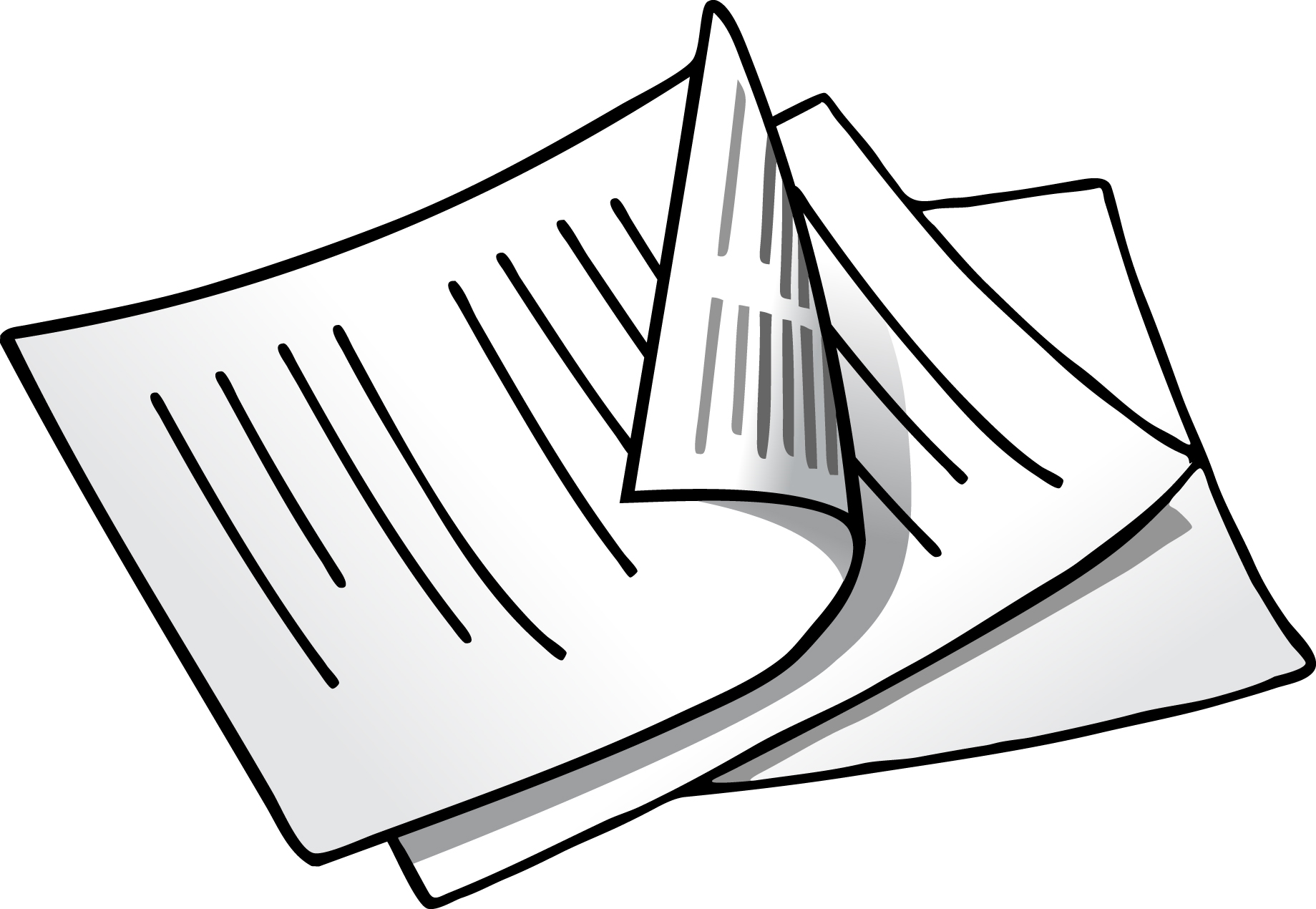 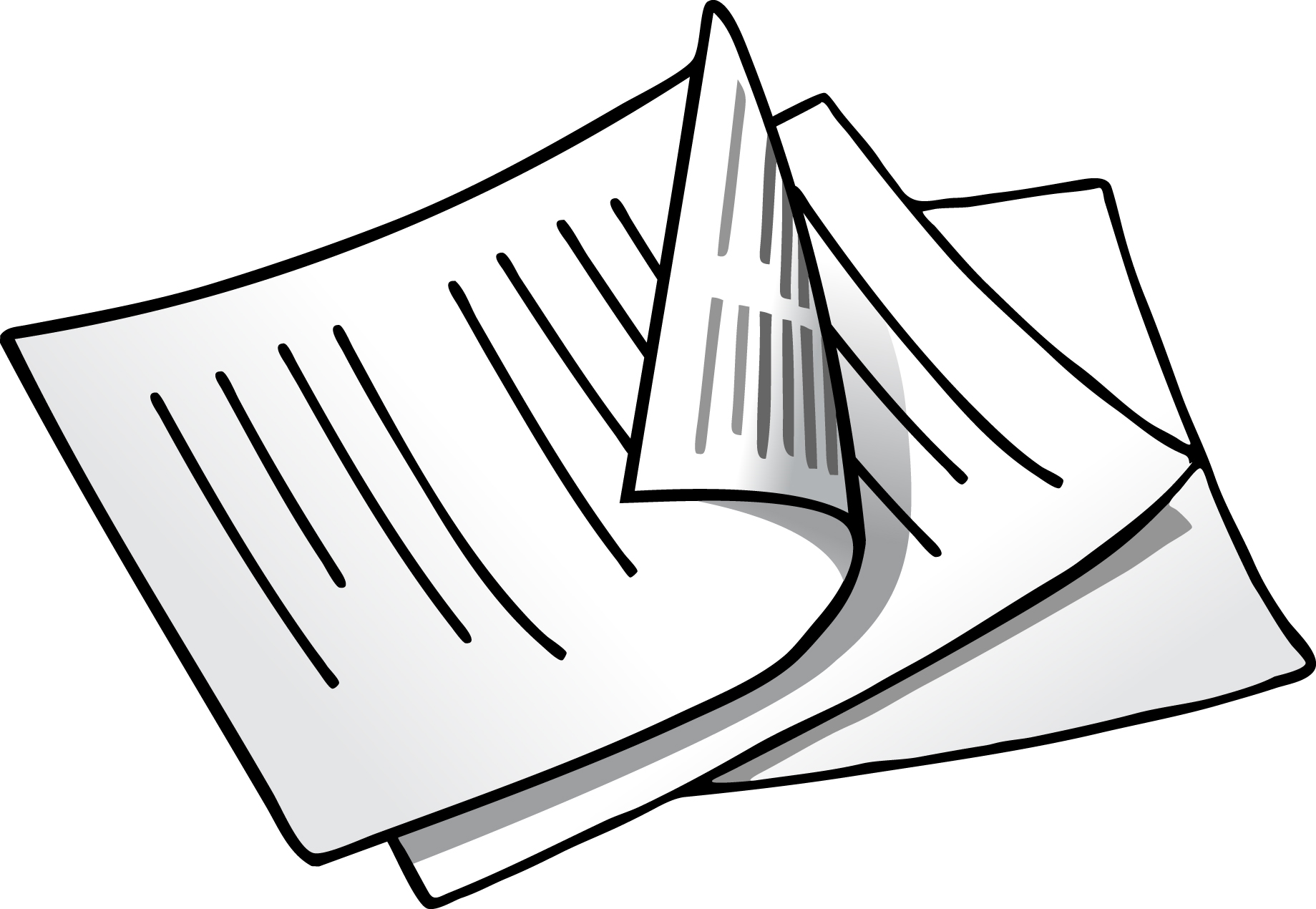 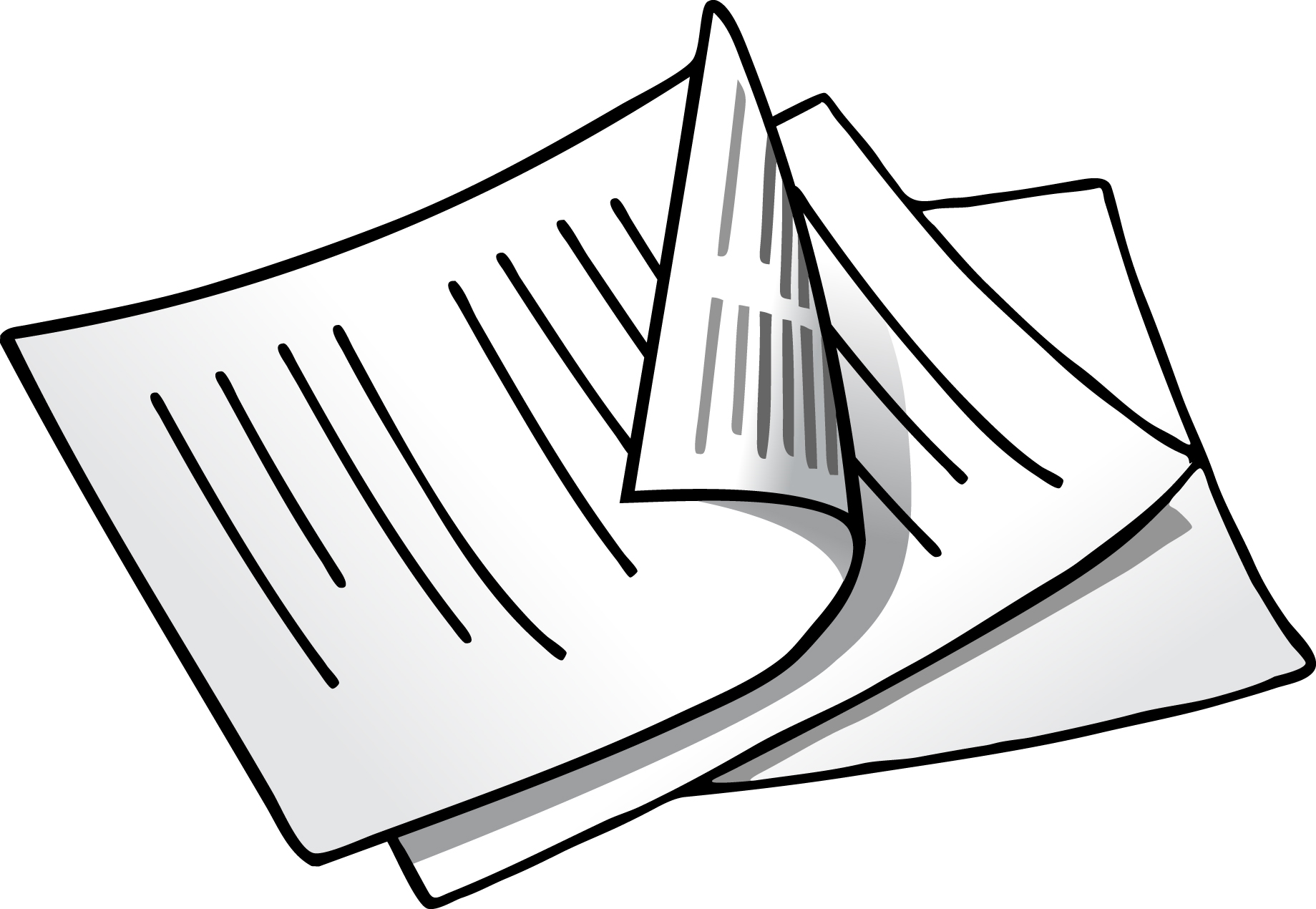 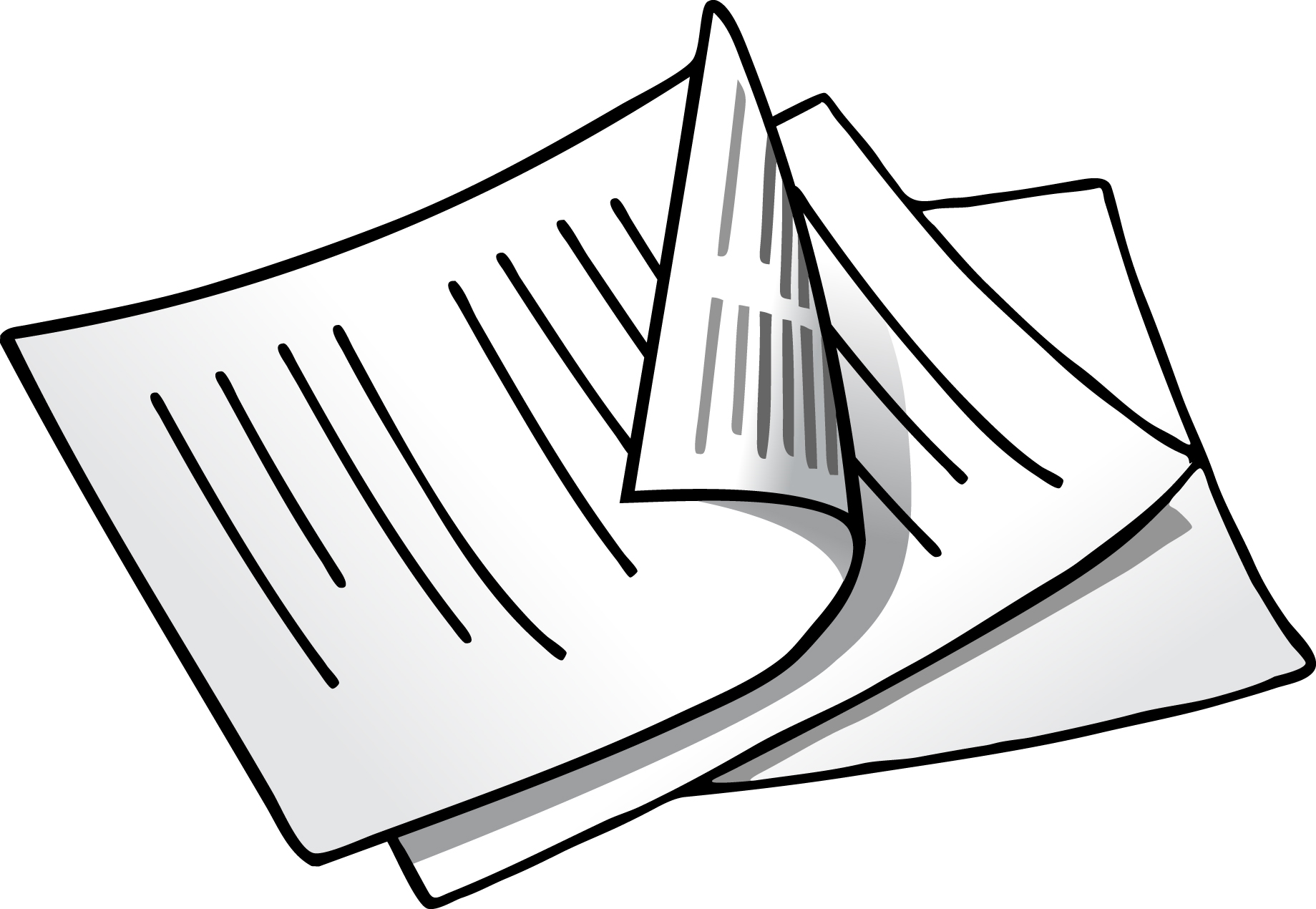 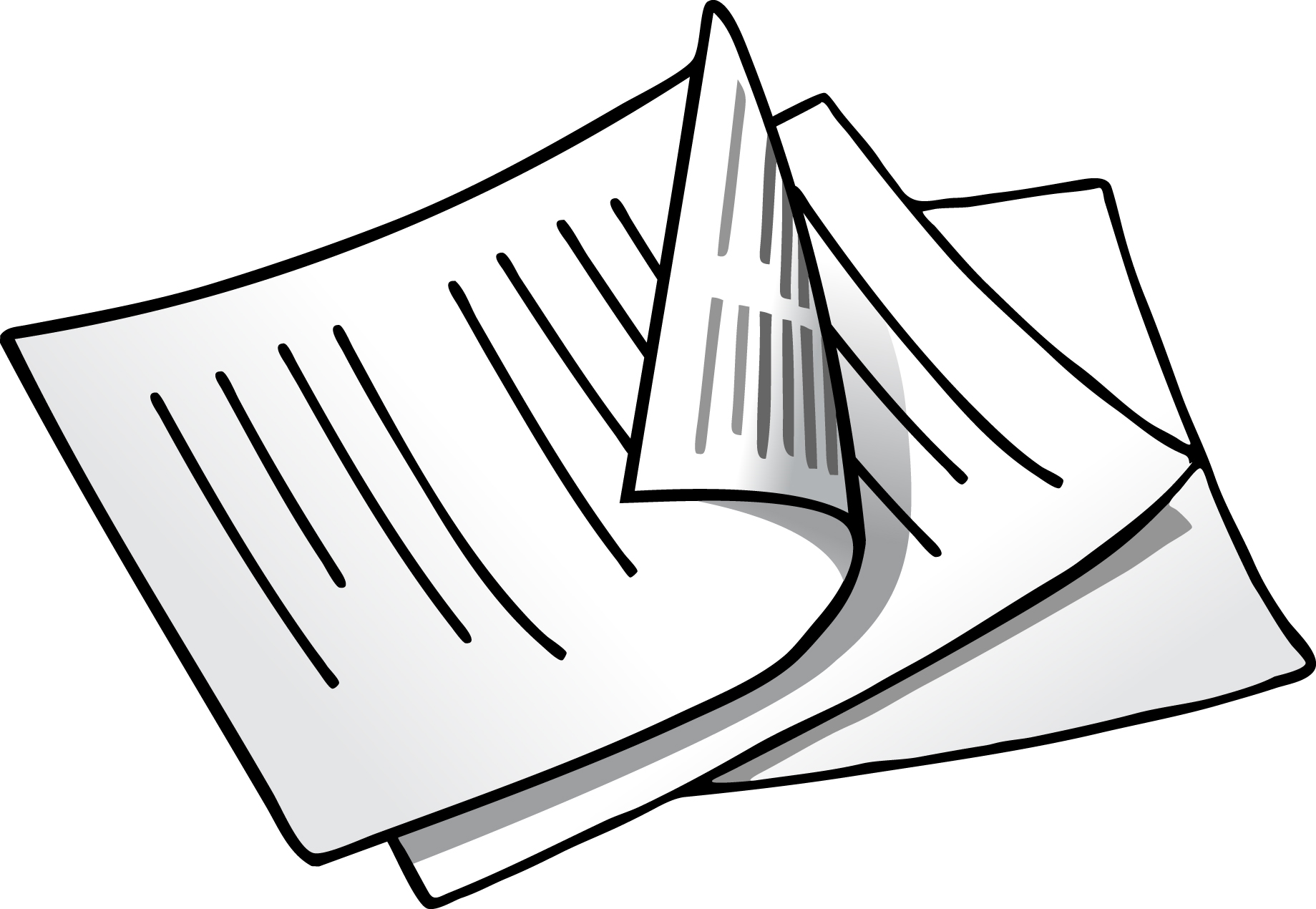 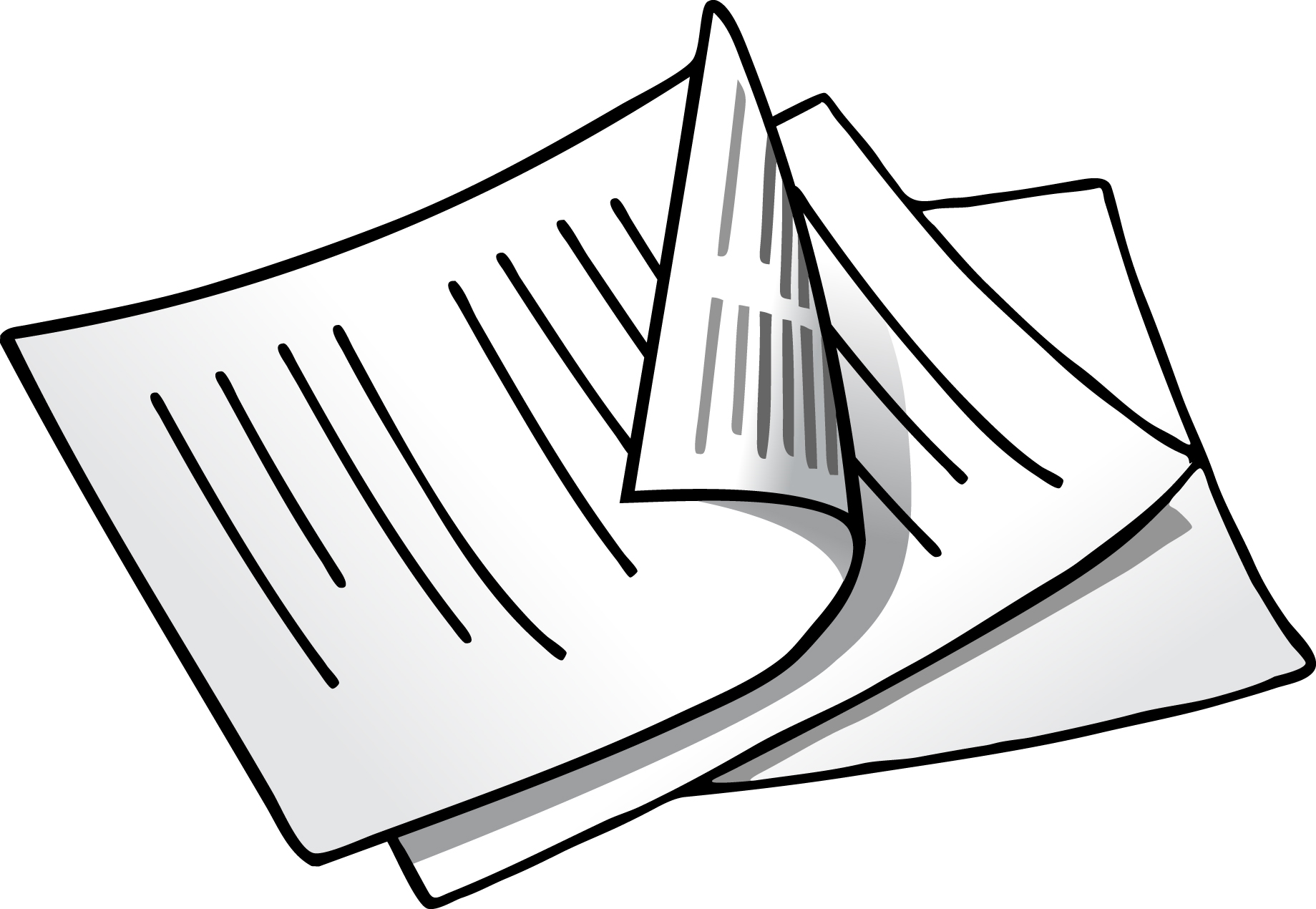 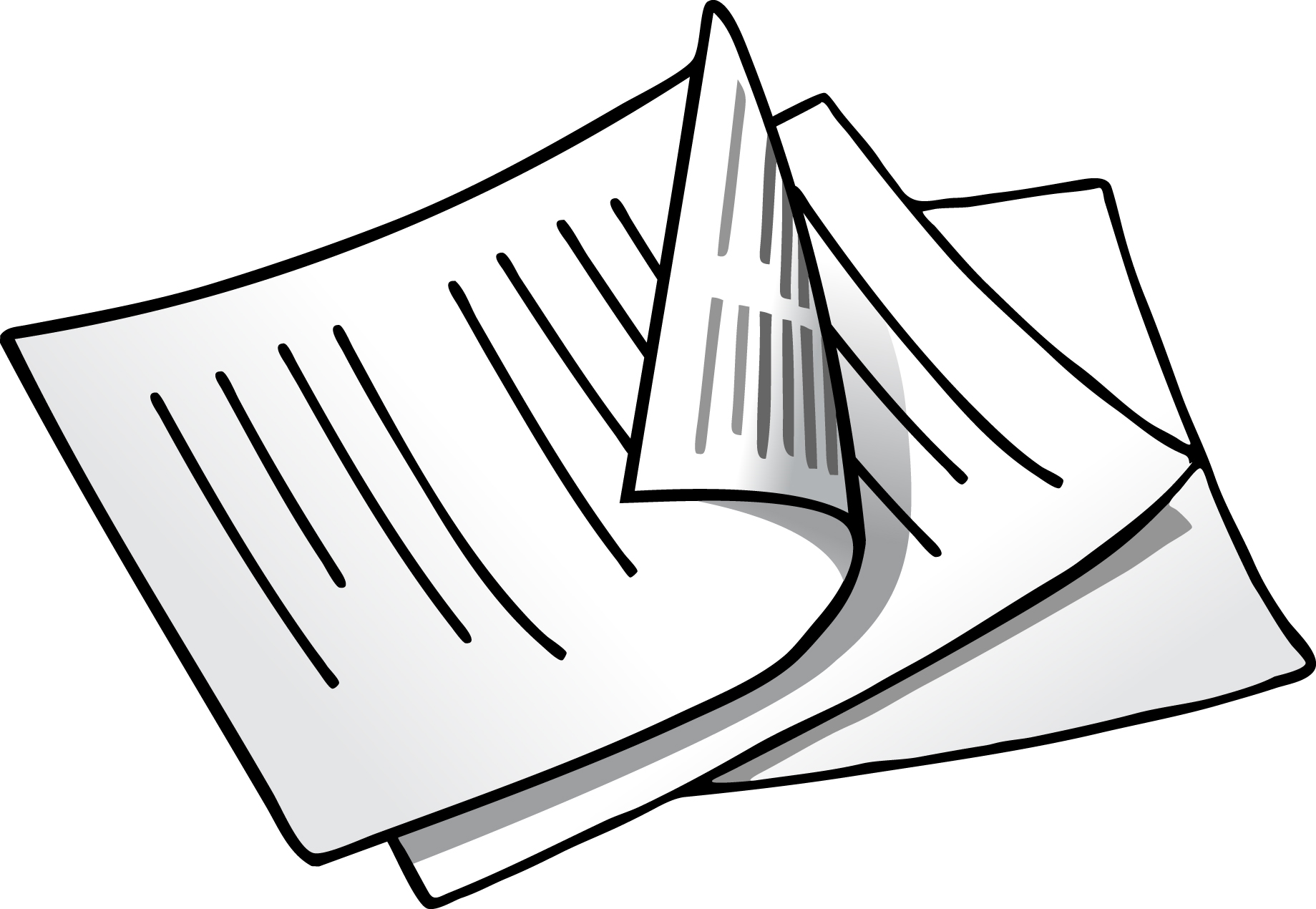 Mise en pratique
Lancez votre équation de recherche dans Scopus.

Combien de résultats obtenez-vous?
Comment pourriez-vous élargir ou préciser la recherche afin d’obtenir plus ou moins de résultats?

Quel est l’article le plus cité sur votre sujet de recherche?
L’auteur (ou l’un des auteurs) de votre article a-t-il un profil sur Scopus?

Durée: 15 min.
Étape 5: Faire plusieurs recherches
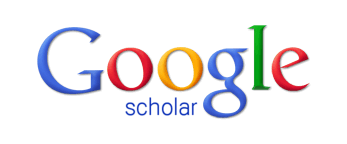 Google Scholar
Outil de Google permettant de rechercher de la documentation scientifique: articles de revues scientifiques, articles de conférence, chapitres de livre, brevets, etc.
Base de données bibliographique
Couverture multidisciplinaire, multilingue, mondiale
Accès au texte intégral
Cliquer sur 
Sinon, demander un prêt entre bibliothèques
Configurez les paramètres afin de lier les résultats aux collections de la bibliothèque, et d’activer le lien d’exportation EndNote
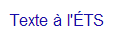 [Speaker Notes: ((technique OR method OR measurement) AND (tracer OR search) AND gas) AND nanoparticle AND (industry OR work OR job OR occupation) = environ 757 000 résultats

("tracer gas" AND (technique OR method OR measurement)) AND nanoparticle AND (industry OR work OR job OR occupation) = 347 résultats

("tracer gas technique" OR "tracer gas method") AND nanoparticle AND (industry OR work OR job OR occupation) = 49 résultats]
Étape 5: Faire plusieurs recherches
Exemple de sujet: Validation de la technique du gaz traceur pour prédire la dispersion des nanoparticules dans un milieu de travail


Astuce de recherche!

Trouvez des thèses et mémoire sur un sujet connexe au vôtre afin de s’inspirer de leur revue de littérature.
Étape 5: Faire plusieurs recherches
Thèses et mémoires

Espace ÉTS
Dépôt institutionnel de l’ÉTS
Comprend les thèses et mémoires réalisées par des étudiants de l’ÉTS (total de 1 769 thèses et mémoires)
Recherche et contenu bilingue
ProQuest Dissertations and Theses
Base de données bibliographique et collection de documents électroniques
Comprend plus de 2,5 million de thèses provenant de plus de 1 700 universités
Couverture multidisciplinaire et mondiale
Recherche et contenu multilingue
[Speaker Notes: ((technique* OR method*) AND (“tracer gas” OR “search gas” OR “gaz traceur”)) AND nanopartic* AND (travail* OR industr* OR work* OR job OR occupation*)

((technique* OR method* OR measurement*) AND (tracer OR search OR traceur) AND (gas OR gaz)) AND (nanopartic* OR (nano* AND partic*)) AND (industr* OR work* OR occupation* OR job OR travail)]
Étape 5: Faire plusieurs recherches
Astuce de recherche! Tenir un journal de bord.

Pourquoi tenir un journal de bord de sa recherche?
Conserver les mots-clés trouvés (plan de concepts)
Noter les outils de recherche à utiliser
Conserver sa/ses requête(s) de recherche
Noter les résultats (date de la requête, nombre de résultats, etc.)
Ou toute autre information pertinente
Étape 5: Faire plusieurs recherches
Astuces de recherche!

Utiliser l’information contenue dans les articles pertinents pour relancer la recherche
Auteur (s)
Périodiques –  tables des matières
Mots-clés, sujets, vocabulaire contrôlé 
Listes de références  
Suggestions d’articles similaires
Recherche par citation (Scopus, Web of Science, Google Scholar, etc. )
Étape 5: Faire plusieurs recherches
Astuces de recherche

Si peu ou pas de documents sont repérés
Utilisez-vous le bon outil de recherche? (Catalogue vs bases de données vs Web; bases de données spécialisées)
Recherchez dans le plein texte des documents plutôt que la description seulement (si possible)
Est-ce que les mots clés sont dans la bonne langue? L’outil est-il unilingue ou multilingue?
Avez-vous vérifié la terminologie anglaise dans un dictionnaire spécialisé?
Étape 5: Faire plusieurs recherches
Astuces de recherche

Si peu ou pas de documents sont repérés
Y a-t-il trop de concepts dans la requête? Retirez des concepts ou utilisez la stratégie des blocs de construction
Utilisez des mots-clés plus généraux (Airbus < Avion)
Modifiez votre requête pour qu’elle soit moins précise, moins restrictive
Combinez vos mots-clés avec un AND ou un opérateur de proximité (NEAR, N, W, PRE, etc.) plutôt que de chercher une expression exacte avec des guillemets ("  ")
Ajoutez des synonymes à votre requête en les combinant avec des OR
Est-ce que cet aspect du sujet est très récent?
Étape 5: Faire plusieurs recherches
Il n’y a pas de recette!
La recherche évolue en fonction de l’outil de recherche utilisé et des résultats trouvés.
Astuces de recherche

S’il y a trop de résultats
Tirez parti des limites et facettes des outils de recherche pour préciser votre sujet de recherche
Précisez votre sujet en joutant un concept à votre requête
Utilisez des mots-clés plus précis. (Oxyde de diazote < Gaz traceur) 
Modifiez votre requête pour qu’elle soit plus précise.
Recherchez sous forme d’expression exacte, avec des guillemets ("  "), plutôt qu’en combinant vos mots-clés avec un AND ou un opérateur de proximité;
Retirez des synonymes moins pertinents de votre requête de recherche.
Recherchez dans la description des documents (titre, mots-clés, résumé) plutôt que dans le plein texte, si possible.
Est-ce que certains mots-clés sont utilisés dans plusieurs domaines du savoir?
Processus de la recherche documentaire
Définir son sujet
Identifier les concepts importants et enrichir son vocabulaire
Faire un plan de concepts et formuler une première équation de recherche
Identifier les outils de recherche à consulter
Faire plusieurs recherches
Évaluer les résultats
Utiliser l’information
Étape 6: Évaluer les résultats
Critères d’évaluation
Fiabilité de la source
Qui a publié le document? S’agit-il d’un éditeur scientifique ou académique? Est-ce publié dans une revue avec un comité de révision (revue par les pairs)? La publication est-elle endossée par une association professionnelle?
Crédibilité de l’auteur
Qui est l’auteur du document? Quelle est sa formation? Est-il associé à une université ou un centre de recherche?Quel est son autorité dans le domaine? A-t-il publié plusieurs documents sur le sujet? Est-il souvent cité par d’autres sources?
Validité
Est-ce que les sources sont citées? Y a-t-il une bibliographie? La méthodologie de la recherche scientifique est-elle exposée? S’il y a des valeurs numériques, la marge d’erreur est-elle donnée?
Étape 6: Évaluer les résultats
Critères d’évaluation
Objectivité
Quel est l’objectif du document: informer? convaincre? vulgariser? Le langage utilisé est-il neutre ou partial? Y a-t-il plusieurs points de vue d’exposés?Quelles sont les motivations de l’auteur? Peut-il avoir un conflit d’intérêt? (ex: financement d’une recherche ou d’une organisation)
Exactitude
L’information se compare-t-elle à celle d’autres sources sur le même sujet? S’agit-il d’approximations ou de valeurs exactes? Y a-t-il des erreurs d’orthographe ou de grammaire?
Actualité
Quand ce document a-t-il été publié? Est-ce que l’information est toujours d’actualité par rapport au sujet?
Processus de la recherche documentaire
Définir son sujet
Identifier les concepts importants et enrichir son vocabulaire
Faire un plan de concepts et formuler une première équation de recherche
Identifier les outils de recherche à consulter
Faire plusieurs recherches
Évaluer les résultats
Utiliser l’information
Pour réviser et aller plus loin…
En français

Site web Infosphère: http://www.infosphere.uqam.ca/
Particulièrement la section Rechercher l’information
Attention! Il s’agit d’une ressource de l’UQAM; pout tout ce qui concerne l’accès aux collections et aux ressources électroniques de la bibliothèque, se référer au site web de la bibliothèque de l’ÉTS.
Site web InfoTrack: Formation aux compétences informationnelles: https://infotrack.unige.ch/ 
Site web Diapason: http://mondiapason.ca/ 

In English
Web site SPARK (Student Papers & Academic Research Kit): https://spark.library.yorku.ca/
Un brin de sagesse…
La recherche d’information est une exploration stratégique

La recherche d’information est une démarche complexe, non linéaire et itérative.
Elle implique de faire preuve de flexibilité et d’agilité mentale.
Le chercheur  doit être organisé  et utiliser diverses stratégies de recherche pour tirer le meilleur parti des outils à sa disposition. 
Malgré tout, il est impossible d’évacuer la part d’imprévus dans la recherche d’information; on ne peut que s’outiller pour être le plus débrouillard (ressourceful) possible lors de la recherche.
Association of College and Research Libraries (2016). Framework for Information Literacy for Higher Education. Repéré à : http://www.ala.org/acrl/standards/ilframework
Objectifs
Identifier les outils de recherche pertinents à son sujet
Élaborer des requêtes de recherche complexes
Effectuer des recherches précises dans Compendex & Inspec, Scopus et Google Scholar
Savoir relancer sa recherche en fonction des résultats obtenus
Bonnes recherches!
Merci de compléter le formulaire d’évaluation.
Le fichier de la présentation est disponible sur Moodle: http://bit.ly/atelierslibres
Coordonnées:
	Marie-Renée De Sève Leboeuf
	marie-renee.deseveleboeuf@etsmtl.ca
	Bureau: A-0232
	Téléphone: 514-396-8800, poste 7823